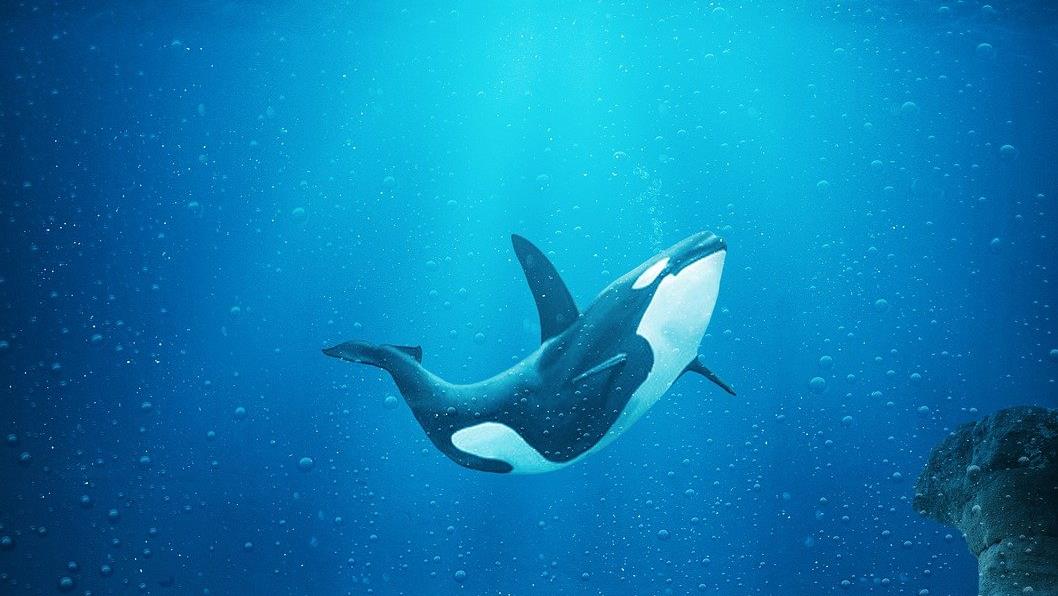 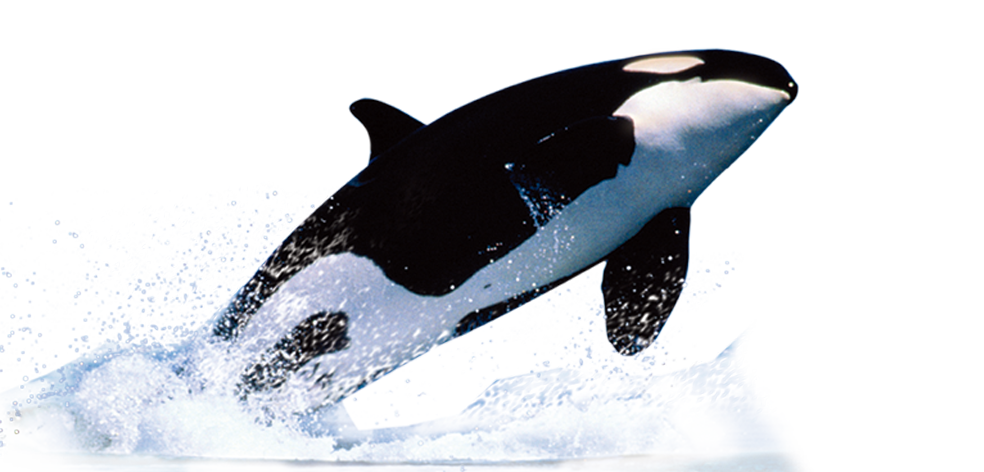 KILLER WHALE
Free Templates
Insert the Subtitle of Your Presentation
slidesppt.net
[Speaker Notes: slidesppt.net]
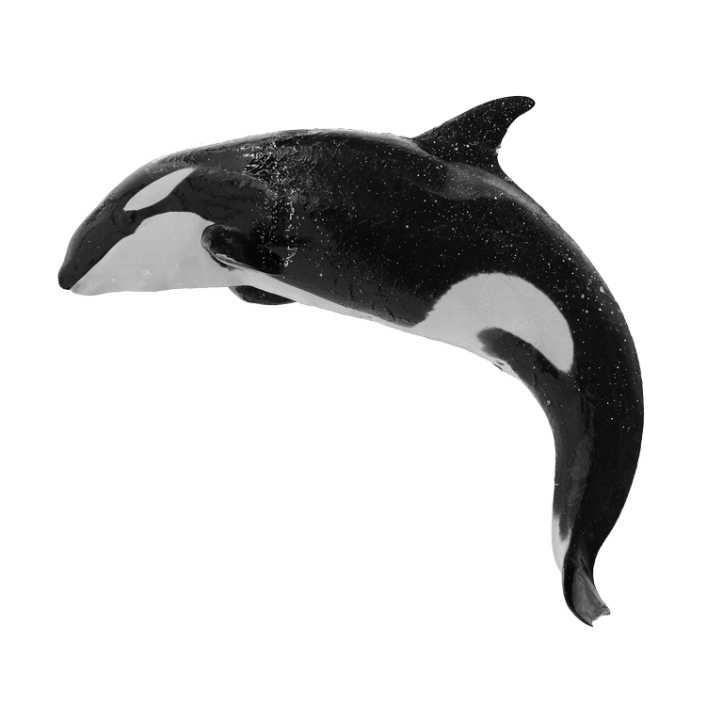 01
Contents Here
Get a modern PowerPoint  Presentation that is beautifully designed. 
Easy to change colors, photos and Text.
02
Contents Here
Get a modern PowerPoint  Presentation that is beautifully designed. 
Easy to change colors, photos and Text.
03
04
Agenda Style
Contents Here
Contents Here
Get a modern PowerPoint  Presentation that is beautifully designed. 
Easy to change colors, photos and Text.
Get a modern PowerPoint  Presentation that is beautifully designed. 
Easy to change colors, photos and Text.
CONTENTS
Personal
profile
Post
cognition
Competence
Work plan
The specific things done at this stage are displayed here, and can be abbreviated appropriately according to the content.
[Speaker Notes: slidesppt.net]
Timeline Style
2017
2019
2021
2018
2020
Contents Here
Contents Here
Contents Here
Contents Here
Contents Here
CONTENTS HERE
CONTENTS HERE
CONTENTS HERE
CONTENTS HERE
CONTENTS HERE
Simple PowerPoint
Simple PowerPoint
Simple PowerPoint
Simple PowerPoint
Simple PowerPoint
You can simply impress your audience and add a unique zing and appeal to your Presentations.
You can simply impress your audience and add a unique zing and appeal to your Presentations.
You can simply impress your audience and add a unique zing and appeal to your Presentations.
You can simply impress your audience and add a unique zing and appeal to your Presentations.
You can simply impress your audience and add a unique zing and appeal to your Presentations.
Simple PowerPoint
Simple PowerPoint
Simple PowerPoint
Simple PowerPoint
Simple PowerPoint
Great
Services
Slide
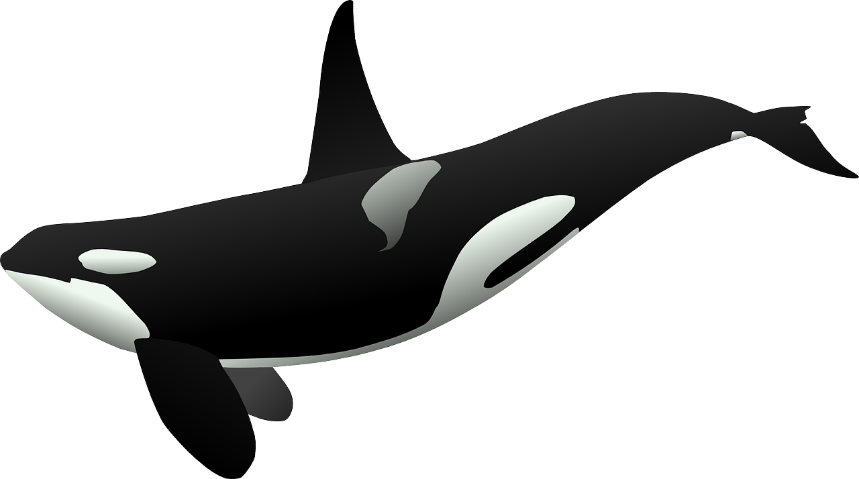 Example Title Here
Example Title Here
Example Here
Have them for one. Living grass to for can't subdue which i two set had seasons. Fifth you'll, man wherein
Have them for one. Living grass to for can't subdue which i two set had seasons. Fifth you'll, man wherein
Have them for one. Living grass to for can't subdue
Contrary to popular belief, Lorem Ipsum is not simply random text. It has roots in a piece of Latin professor at Hampden

Sydney College in Virginia, looked up one of the more obscure Latin words, consectetur, literature, discovered the undoubtable source. 1.10.33 of "de Finibus Bonorum example
[Speaker Notes: slidesppt.net]
Simple Portfolio Presentation
PRESENTATION
Presentation
Portfolio
Layout Clean Text Slide for your Presentation. Layout Clean Text Slide for your Presentation.
Simple Portfolio
Portfolio Presentation
Presentation
Portfolio
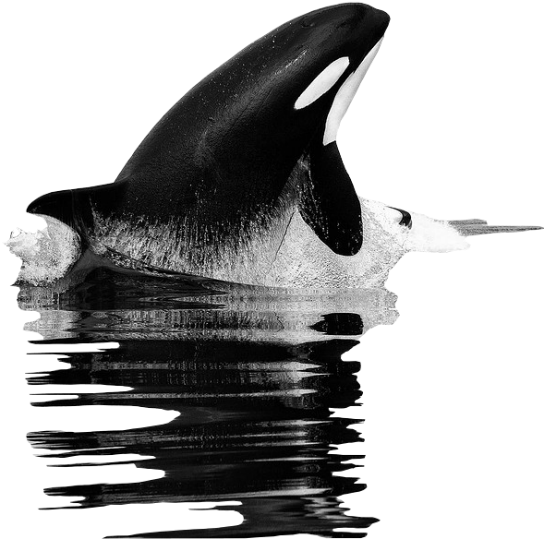 Your Text  Here
Your Text  Here
You can simply impress your audience and add a unique zing and appeal to  your Presentations. Easy to change colors, photos and Text.
You can simply impress your audience and add a unique zing and appeal to  your Presentations. Easy to change colors, photos and Text.
[Speaker Notes: slidesppt.net]
Modern Portfolio Designed
AWESOME
PowerPoint
We Create Quality 
Professional PPT Presentation
Your Text Here
Your Text Here
You can simply impress your audience and add a unique zing and appeal to your Presentations. Easy to change colors, photos and Text.
You can simply impress your audience and add a unique zing and appeal to your Presentations. Easy to change colors, photos and Text.
[Speaker Notes: slidesppt.net]
Awesome
Presentation
Slidesppt Layout
Clean Text Slide for your Presentation
You can simply impress your audience and add a unique zing and appeal to your Presentations. Get a modern PowerPoint  Presentation that is beautifully designed. I hope and I believe that this Template will your Time, Money and Reputation.
Contents 
Title
Contents 
Title
Contents 
Title
[Speaker Notes: slidesppt.net]
FINANCIAL CRISIS
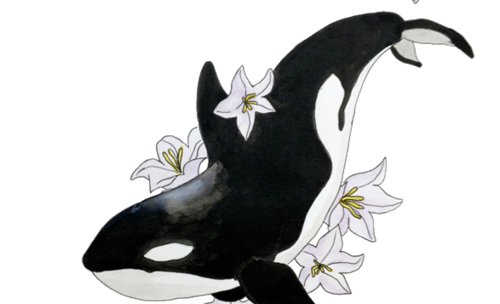 Simple PowerPoint Presentation
Simple PowerPoint Presentation
Simple PowerPoint Presentation
Get a modern PowerPoint  Presentation that is beautifully designed.  Easy to change colors, photos and Text. You can simply impress your audience and add a unique zing and appeal to your Presentations.
Get a modern PowerPoint  Presentation that is beautifully designed.  Easy to change colors, photos and Text. You can simply impress your audience and add a unique zing and appeal to your Presentations.
Get a modern PowerPoint  Presentation that is beautifully designed.  Easy to change colors, photos and Text. You can simply impress your audience and add a unique zing and appeal to your Presentations.
[Speaker Notes: slidesppt.net]
Infographic Style
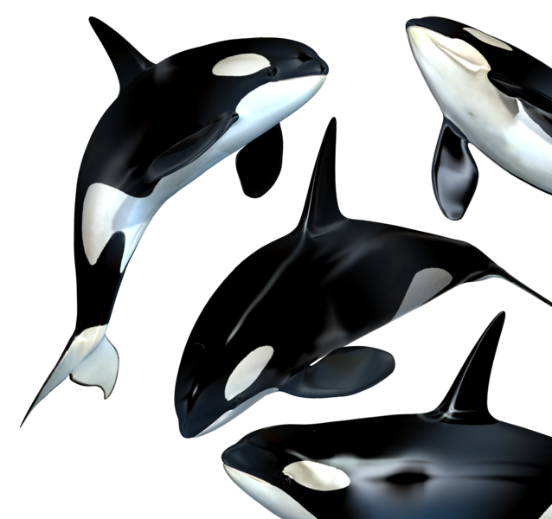 Add Text
Add Text
Add Text
Add Text
Simple PowerPoint Presentation
Simple PowerPoint Presentation
Simple PowerPoint Presentation
Simple PowerPoint Presentation
FINANCIAL FREE
Text B
Text A
Text C
Text D
[Speaker Notes: slidesppt.net]
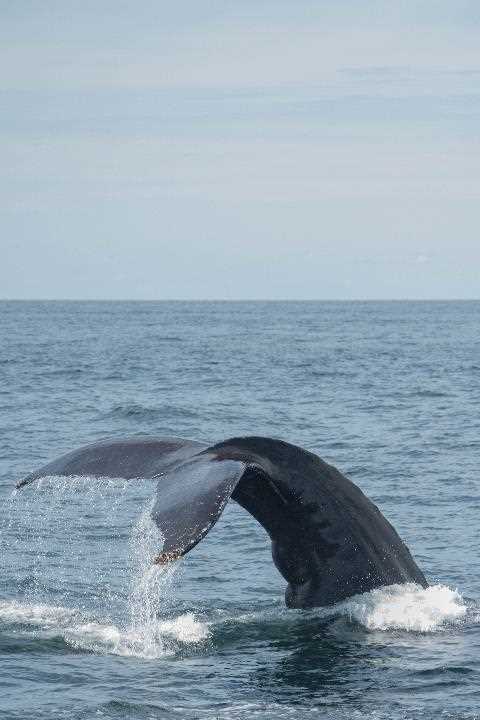 FINANCIAL SISTEM
Simple PowerPoint Presentation
Simple PowerPoint Presentation
Simple PowerPoint Presentation
Get a modern PowerPoint  Presentation that is beautifully designed.  Easy to change colors, photos and Text. You can simply impress your audience and add a unique zing and appeal to your Presentations.
Get a modern PowerPoint  Presentation that is beautifully designed.  Easy to change colors, photos and Text. You can simply impress your audience and add a unique zing and appeal to your Presentations.
Get a modern PowerPoint  Presentation that is beautifully designed.  Easy to change colors, photos and Text. You can simply impress your audience and add a unique zing and appeal to your Presentations.
[Speaker Notes: slidesppt.net]
Get a modern PowerPoint  Presentation that is beautifully designed. I hope and I believe that this Template will your Time, Money and Reputation. Get a modern PowerPoint  Presentation that is beautifully designed. You can simply impress your audience and add a unique zing and appeal to your Reports and Presentations. 

You can simply impress your audience and add a unique zing and appeal to your Reports and Presentations.
LOREM IPSUM
DOLOR SIT AMET,
LOREM IPSUM DOLOR SIT AMET,
CU USU AGAM INTEGRE IMPEDIT.
Simple Portfolio Presentation
Presentation
Portfolio
Simple Portfolio
FINANCIAL CRISIS
Portfolio Presentation
[Speaker Notes: slidesppt.net]
INFOGRAPHIC STYLE
Content  Here
Content  Here
Content  Here
Content  Here
You can simply impress your audience and add a unique zing and appeal to your Presentations.
You can simply impress your audience and add a unique zing and appeal to your Presentations.
You can simply impress your audience and add a unique zing and appeal to your Presentations.
You can simply impress your audience and add a unique zing and appeal to your Presentations.
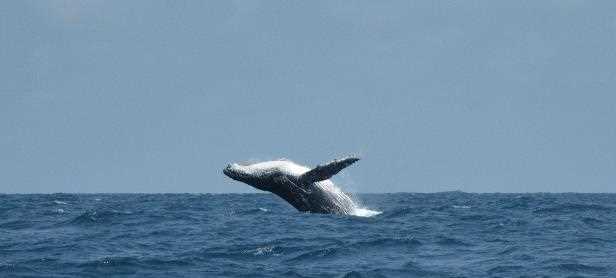 RISK
RISK
01
02
03
04
[Speaker Notes: slidesppt.net]
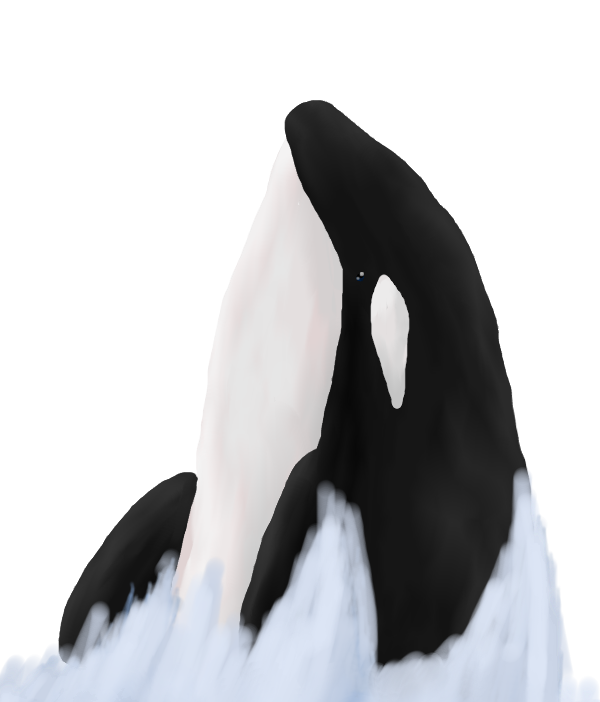 Layout
Clean Text Slide 
for your Presentation
FINANCIERA
FINANCIERA
You can simply impress your audience and add a unique zing and appeal to your Presentations. I hope and I believe that this Template will your Time, Money and Reputation. Get a modern PowerPoint  Presentation that is beautifully designed. Easy to change colors, photos and Text. You can simply impress your audience and add a unique zing and appeal to your Presentations. You can simply impress your audience and add a unique zing and appeal to your Presentations. I hope and I believe that this Template will your Time, Money and Reputation. Get a modern PowerPoint  Presentation that is beautifully designed. Easy to change colors, photos and Text. 

You can simply impress your audience and add a unique zing and appeal to your Presentations. I hope and I believe that this Template will your Time, Money and Reputation.
[Speaker Notes: slidesppt.net]
Infographic Style
Content  Here
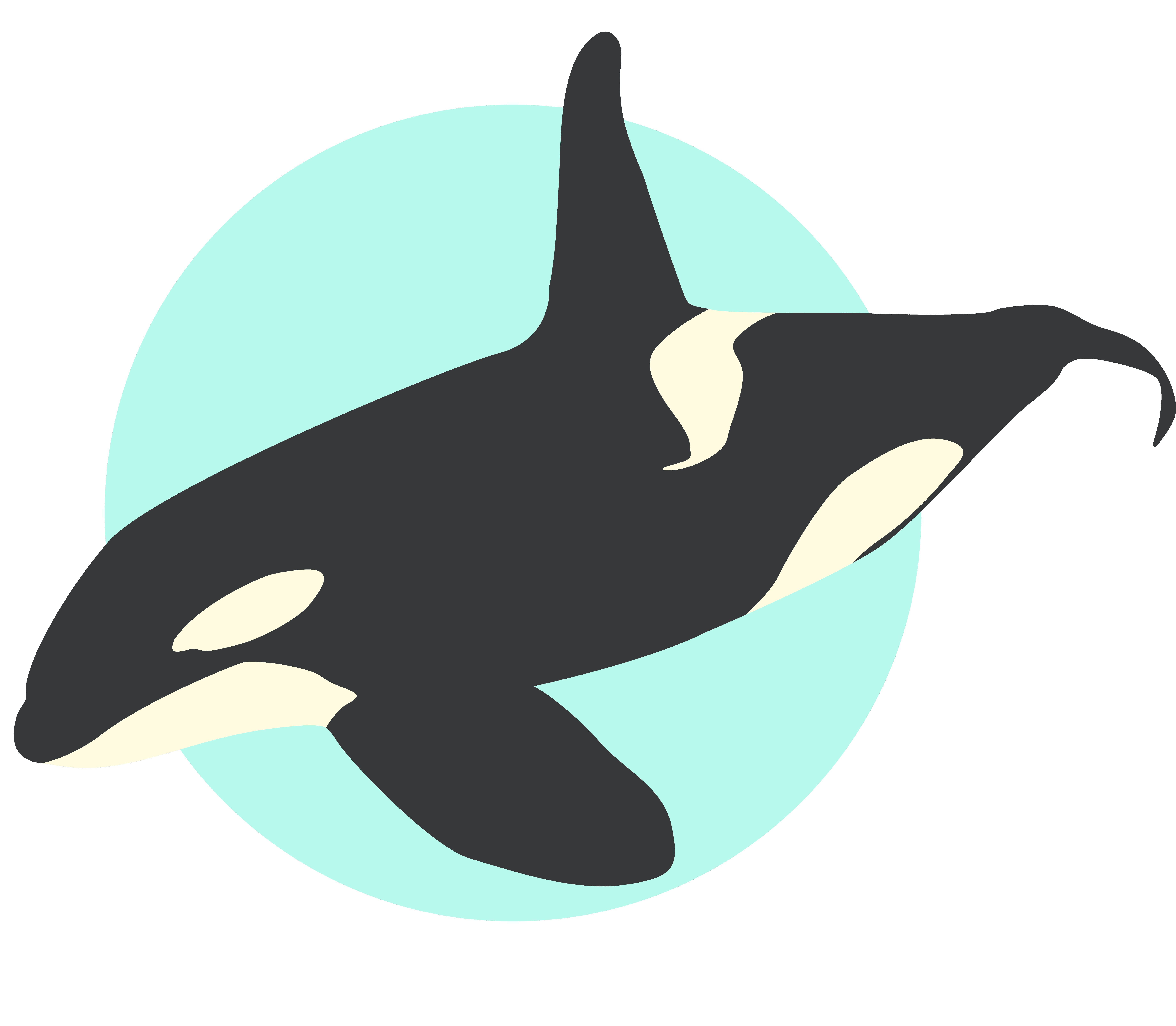 Easy to change colors, photos and Text.
Contents Title
12%
Get a PowerPoint Presentation
Get a PowerPoint Presentation 
Get a PowerPoint Presentation 
Get a PowerPoint Presentation
Example Text : Get a modern PowerPoint  Presentation that is beautifully designed. I hope and I believe that this Template will your Time, Money and Reputation. Easy to change colors, photos and Text.
Content Here
Content Here
Content Here
You can simply impress your audience and add a unique zing. I hope and I believe that this Template will your Time, Money and Reputation. Easy to change colors, photos and Text. Get a modern PowerPoint  Presentation that is beautifully designed.
You can simply impress your audience and add a unique zing. I hope and I believe that this Template will your Time, Money and Reputation. Easy to change colors, photos and Text. Get a modern PowerPoint  Presentation that is beautifully designed.
You can simply impress your audience and add a unique zing. I hope and I believe that this Template will your Time, Money and Reputation. Easy to change colors, photos and Text. Get a modern PowerPoint  Presentation that is beautifully designed.
Simple Portfolio Presentation Designed
Get a modern PowerPoint  Presentation that is beautifully designed.
Presentation
You can simply impress your audience and add a unique zing and appeal to your Presentations. Easy to change colors, photos and Text. Get a modern PowerPoint  Presentation that is beautifully designed. I hope and I believe that this Template will your Time, Money and Reputation. You can simply impress your audience and add a unique zing and appeal to your Presentations.
[Speaker Notes: slidesppt.net]
You can simply impress your audience and add a unique zing and appeal to your Presentations. Get a modern PowerPoint  Presentation that is beautifully designed. I hope and I believe that this Template will your Time, Money and Reputation. Easy to change colors, photos and Text.
ECONOMIC  FREE
Slidesppt Layout
Clean Text Slide for your Presentation
INFOGRAPHIC
[Speaker Notes: slidesppt.net]
INFOGRAPHIC STYLE
Content  Here
Content  Here
Content  Here
Content  Here
You can simply impress your audience and add a unique zing and appeal to your Presentations. Easy to change colors, photos and Text.
You can simply impress your audience and add a unique zing and appeal to your Presentations. Easy to change colors, photos and Text.
You can simply impress your audience and add a unique zing and appeal to your Presentations. Easy to change colors, photos and Text.
You can simply impress your audience and add a unique zing and appeal to your Presentations. Easy to change colors, photos and Text.
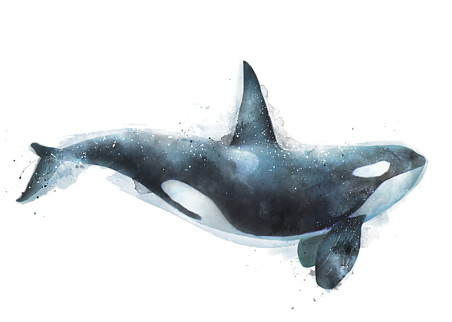 INFOGRAPHIC STYLE
Your Text  Here
Your Text  Here
Your Text  Here
Your Text  Here
You can simply impress your audience and add a unique zing and appeal to your Presentations. Easy to change colors, photos and Text.
You can simply impress your audience and add a unique zing and appeal to your Presentations. Easy to change colors, photos and Text.
You can simply impress your audience and add a unique zing and appeal to your Presentations.
You can simply impress your audience and add a unique zing and appeal to your Presentations.
[Speaker Notes: slidesppt.net]
Column Infographic
Get a modern PowerPoint  Presentation that is beautifully designed. You can simply impress your audience and add a unique zing and appeal to your Presentations.
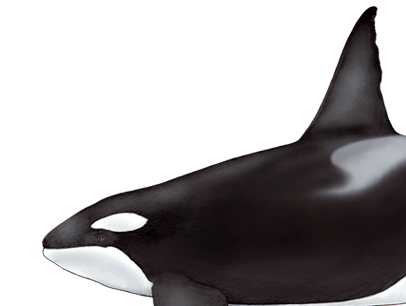 Layout
Clean Text Slide for your Presentation
You can simply impress your audience and add a unique zing and appeal to your Presentations. I hope and I believe that this Template will your Time, Money and Reputation. Get a modern PowerPoint  Presentation that is beautifully designed. Easy to change colors, photos and Text. You can simply impress your audience and add a unique zing and appeal to your Presentations. You can simply impress your audience and add a unique zing and appeal to your Presentations. I hope and I believe that this Template will your Time, Money and Reputation. Get a modern PowerPoint  Presentation that is beautifully designed. Easy to change colors, photos and Text. 

You can simply impress your audience and add a unique zing and appeal to your Presentations. I hope and I believe that this Template will your Time, Money and Reputation.
LOREM IPSUM DOLOR SIT AMET, CU USU AGAM INTEGRE IMPEDIT.
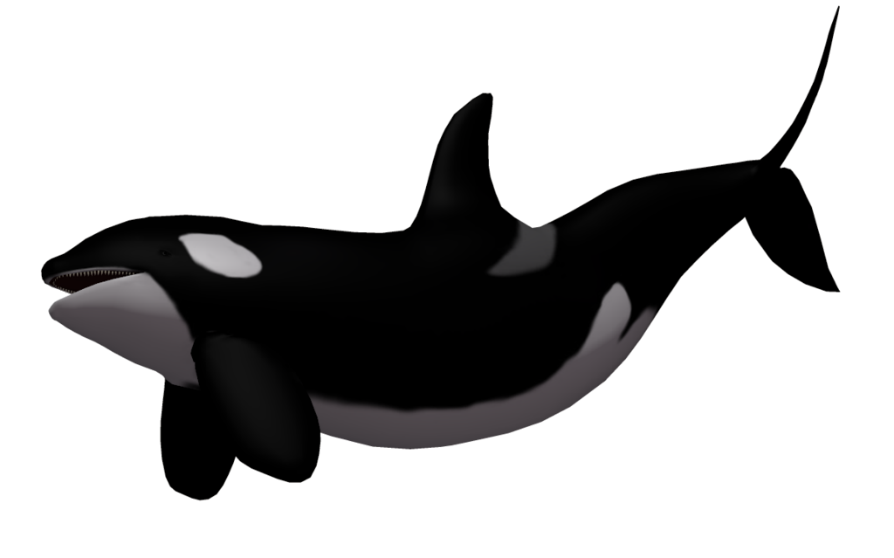 THANK YOU
sldesppt.net
[Speaker Notes: slidesppt.net]
Instructions for use
In order to use this template, you must credit Slidesppt by keeping the thank you slide.
What you are allowed to do :
Use our templates for personal or educational presentations or printouts.
Edit and customize our templates for your own needs.
Link a page to a presentation template on your website or blog.
What you are not allowed to do :
Republish or redistribute our presentation templates, offline or online and even for free.
Offer Slidesppt templates (or a modified version of this Slidesppt Template) or include it in a database or any other product or service that offers downloadable images, icons or templates that may be subject to distribution or resale.
Useful links :
What you are allowed and not allowed to do: https://www.slidesppt.net/what-you-can-and-cannot-do-with-our-templates/  
Frequently Asked Questions: https://www.slidesppt.net/frequently-asked-questions/  
Tutorials and Tips: https://www.slidesppt.net/tutorials-and-tips/
FUENTE
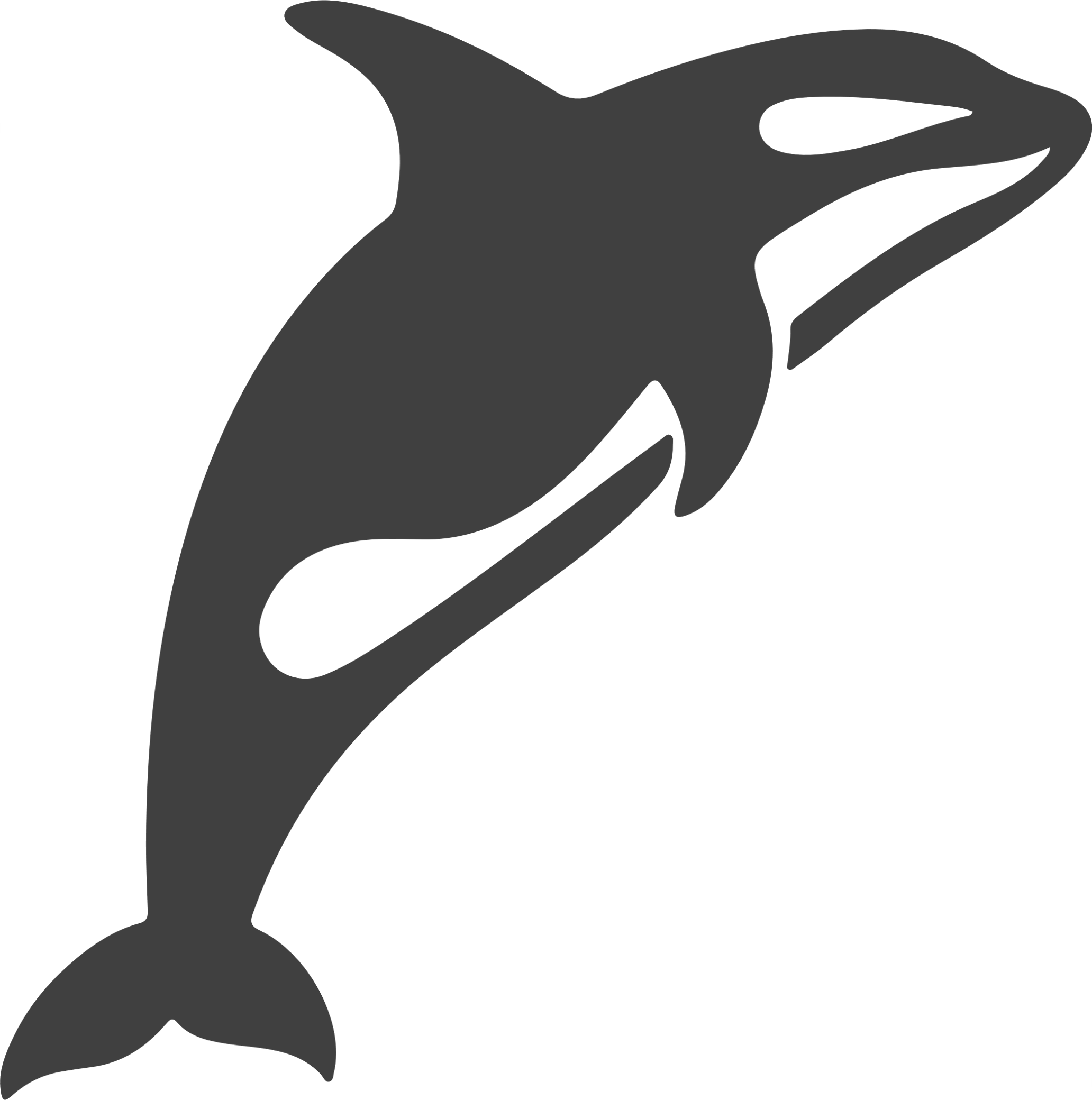 ELABORADO POR : slidesppt.net
IMAGES :
unsplash.com
pngwing.com
FONTS :
Agency FB
TT Norms Bold
Calisto MT
slidesppt.net
[Speaker Notes: slidesppt.net]
RESOURSES
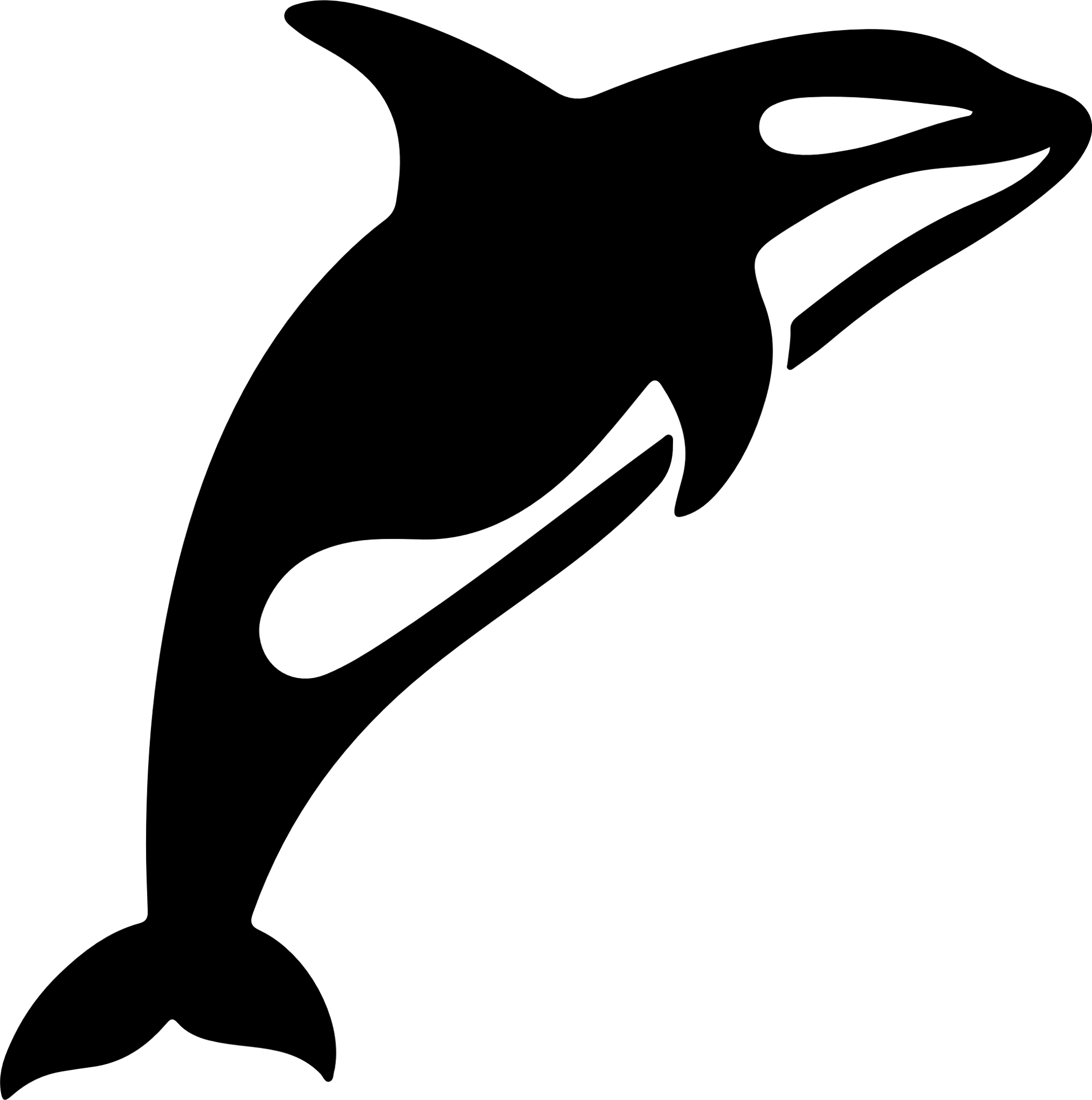 [Speaker Notes: slidesppt.net]
Fully Editable Icon Sets: A
[Speaker Notes: slidesppt.net]
Fully Editable Icon Sets: B
[Speaker Notes: slidesppt.net]
Fully Editable Icon Sets: C
[Speaker Notes: slidesppt.net]
Presentation template by
Slidesppt.net
You are free to use this presentation for educational, personal and work purposes under Creative Commons Attribution License. But, keep the credits slide or mention Slidesppt in your presentation. Visit slidesppt.net